A Brief History of Humanity(constant change,  increasing organization and specialization)
Lecture 10:  Fundamentals of Energy and Mineral Resources

L. Cathles
2017
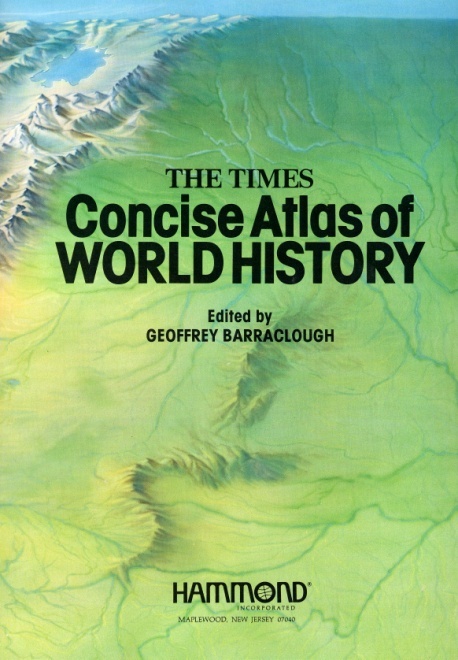 Most figures from:
History is a tale of accelerating:
Trade
Technology
Human dynamics
Size of collaborating groups
Knowledge
Resources, technology, and history intertwined 
History is context for discussion of resources and future
Homo sapiens very recent (50-100ka)
10 ka
history
Humans, products of the Pleistocene (ice ages), developed in the Holocene (current interglacial)
50 ka behavior
250 ka modern humans
1.5 fire
2.8 Ma
0.4-0.25 Ma 
Modern humans
40 ka
2.8 Ma Homo Habilis
 (stone tools)
1.8-1.3 Ma Homo ergaster 
(fire, complex tools) 
1st out of Africa
stone
Australpithecus sediba 1.977Ma
1.5 Ma
fire
behavioral 
modernity
glacial
LGP
0.5 ma
2.5 Ma
Post-glacial period
3200 BP
1200 BC
5150 BP
3150 BC
Bronze Age
Mesolithic
Neolithic
Iron Age
Cu
bow, cutting tools
farming
10 ka
8
6
4
2
0
[Speaker Notes: Man in Asia 2nd interglacial 400,000-200,000 BC
Peking man, Java man ~350,000
Dominant view is that anatomically modern humans migrated “Out of Africa” 10k to 100kBP. Now ~1.5 Ma; 6% Neanderthal
Alternative view is that Homo erectus migrated “Out of Africa” ~2.5 MyrBP and Homo sapiens evolved in separate interbreding populations.  [last 2 lines Wikipedia, 2010]

Homo Sapiens Java 40,000, China 30,000 >>>beginnings of agriculture soon thereafter

Copper and bronze in SE Asia ~3000BC, China 1600BC coinciding with first Historical Dynasty (Shang); SE Asia Dong Song bronze drums distrib widely; bronze basis of great Indus civilization.  But iron was required for empires that were not just loose feudal overlordships which moved capitals frequently

5000 BP (3000 BC) advanced civilization in Egypt

New Guineans reached Fijii ~1300 BC, Marquesas 300 AD, Hawaii ~800 AD, New Zealand 850-1100 AD.

Sahara and rise in SL cut off Africans and australian aborigiones who remained hunter gathers.  Camel and trade impacted Africans]
120m lower sea level allowed human dispersion
Dispersion was very rapid
12,000 BP
LGM
ICE
Land bridge
4p 100 km-2
12ka
11.3ka
FAVORABLE
in DRY periods
LAND 
BRIDGES
11.25ka
Ice@12 ka
11.15ka
11 ka
FAVORABLE
in MOIST periods
10.5ka
Rising Holocene sealevels isolated different groups

Human population increased 16x from 10,000 to 6,000 BP
20,000 BP
(agriculture)
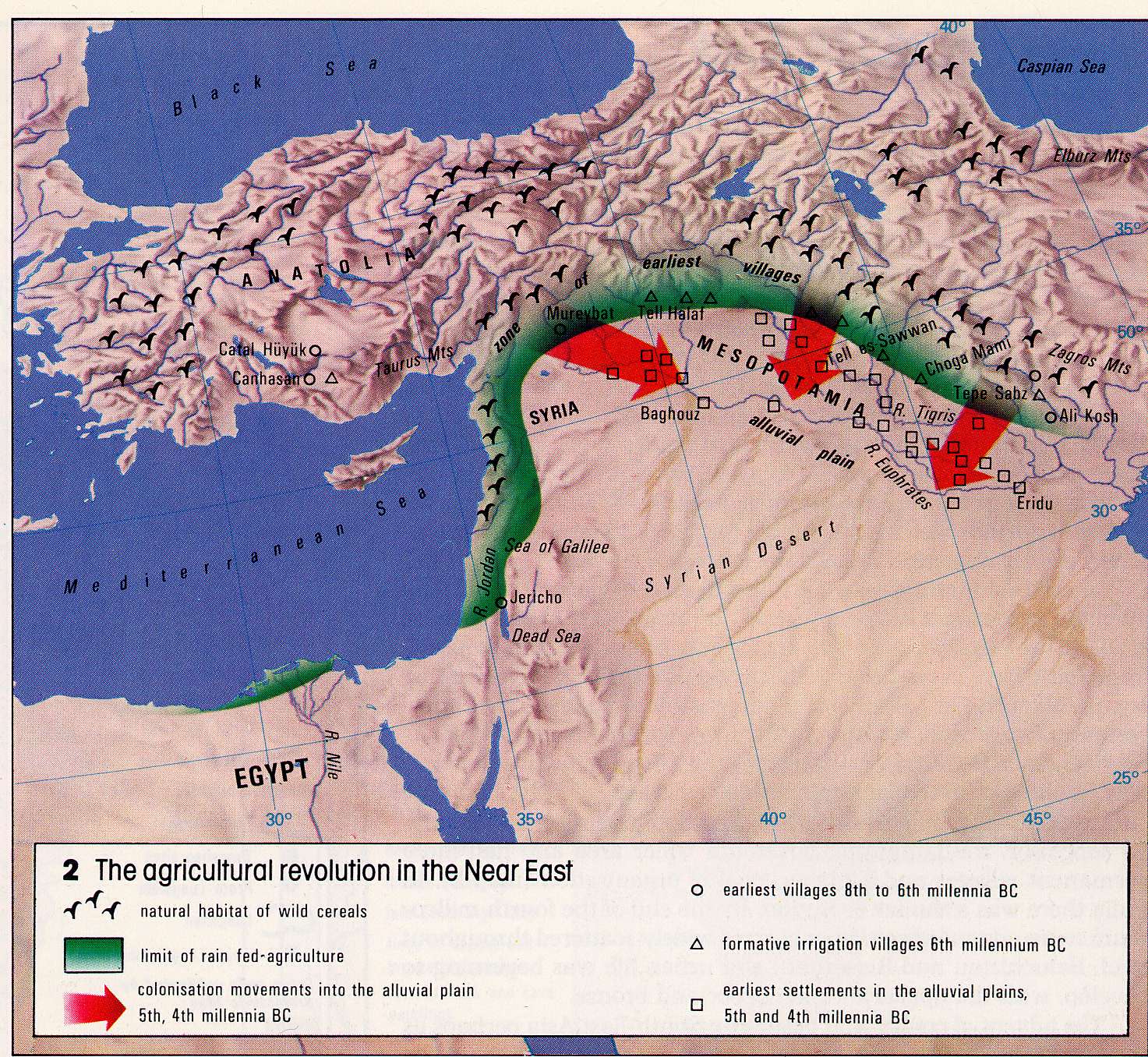 Slow (spotty) start of neolithic (agricultural) revolution…
~8000 BP select, breed, domesticate plants & animalsJerico traded for stone tools from Anatolia
Wild cereals (uplands, 12” y-1)
earliest villages
formative irrigation
Anatolia
Cities developed later.
Jericho ~30 acre proto-city
colonization into 
the alluvial plain
Trade
600 km
Irrigation ~7000 BP
Jerico
(cooperation)
~8000 BP
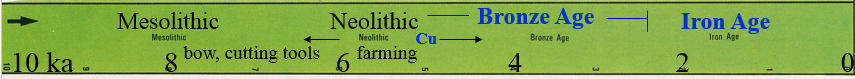 Exchange of seed, animals was important
camel
wheat
maise
millet and rice
potato
irrigation
The secrets of animal husbandry and farming were shared
Sharing/collaborating possibly as important as intelligence
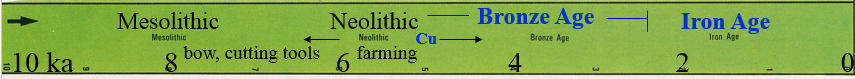 [Speaker Notes: Maise in Mexico
Millet and tice in China -> near east ->Mediterranean Europe
Cereal cultivation Near East -> Asia 3000 bp
Wheat and barly in remote mt uplands (rainfall limit of 12”/yr
Irrigation 7000-6000 bp
Asia yam and bananna -> Asia 3000 bp
Central Asia Camel -> Africa 100 BC  w/ rapid expansion
N America potato -> europe (1500 AD) enabled feeding of incr pop europe (Napolean and swiss)]
Dispersion continued till quite recently
… up to 900 BP
800 AD
Hawaii
300 AD
Marquesas
Fiji 1300 BC
850-1100 AD
New Zealand
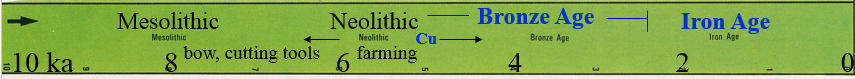 Schools of Cu Technology 6500-3500 BP
4,500-1500 BC
Exhaustion ended Bronze Age
Cu workings starting 10 kabp
Cu
Oman
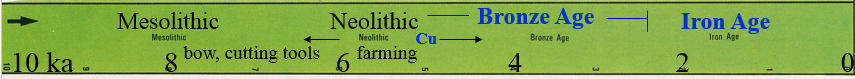 6500 BP
Archeology
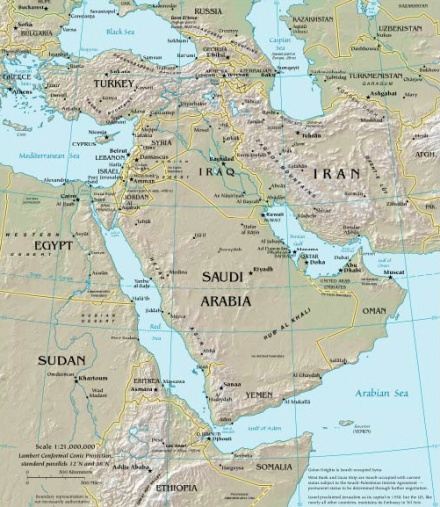 Muslim
grave site
Oman
Slag (6000 yrs BP)
4000 BC
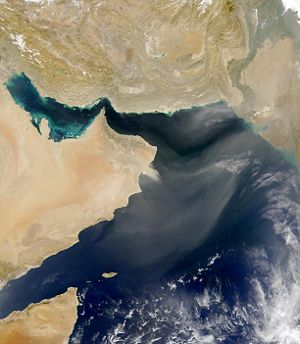 Oman
Ground and smelted
multiple times
80% of Cu for copper age came from Oman
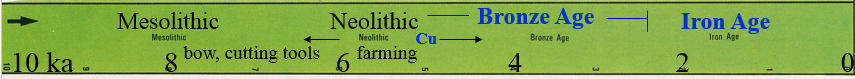 Towns at moho
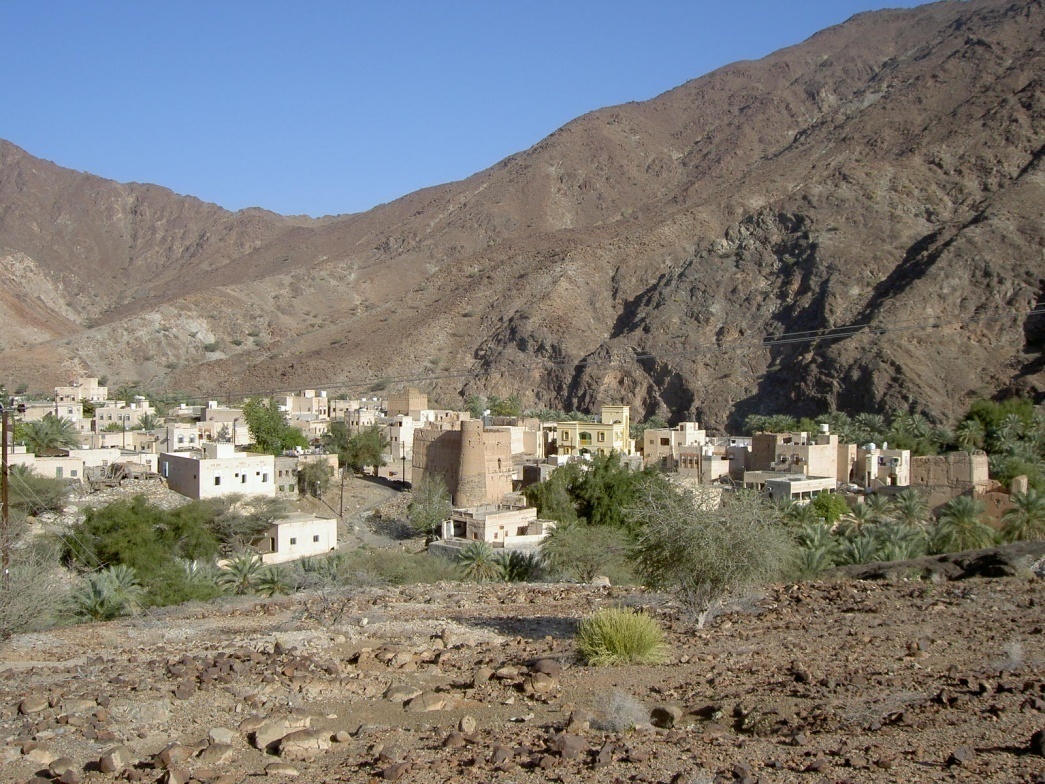 Hajir (“the one who goes to Mecca”)
1800
Oasis guard towers
…up to 1950
Madrass (school)
falange
Growth of civilization:  (1) Egypt 3500 BC(2) Mesopotamia (Hammurabi 1782-1750 BC)
~3750 BP
Organization and control
(Riverine societies developed agriculture, irrigation, cities and city-states)
Troy
Babylon
Memphsis
Breadbasket 
of Romans
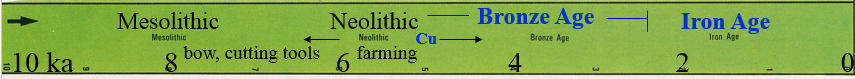 The Greeks and Crete
…to convert to BC subtract 2000
3500-1200 BC
4500-3200 BP
Invasion ? 1900 BC
Invasion 2300-2200 BC
Colonization 2500-1450 BC
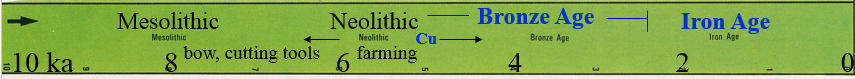 Transport by sea– coastline and ports were THE advantage
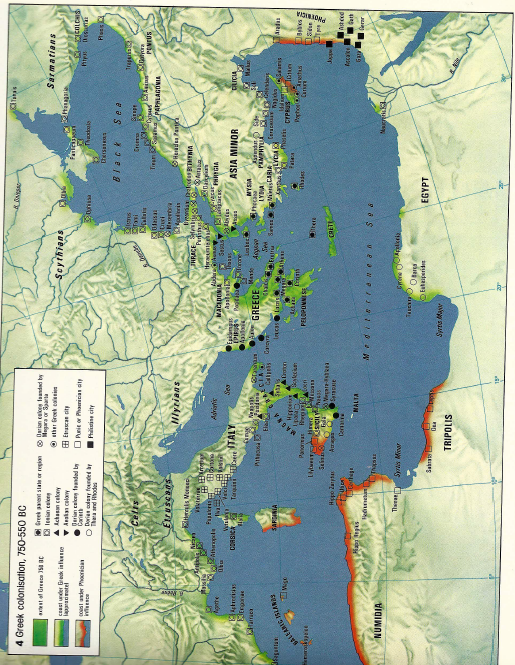 750-550 BC
Greek Colonization
80% Bronze age Cu from Cyprus, exhaustion of Cornwall Sn
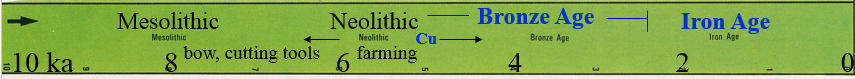 George Constantino, Director Cyprus Geological Survey
3,500 years production of Cu (2780BC to 600 AD when water table stopped)
Cu more valuable (military) than Au, Ag 
King Alleysia wrote King of Egypt: sending 3 tons Cu, please send back ebony bed inlaid with Au and Ag, and chariot of Au and Ag)
4x106 tons slag tell history of metallurgy
Charcoal fuel requires 16 re-forestations of Cyprus
Aphrodite rose from sea from east as did Cyprus
husband Festus was god of metallurgy
son Adonis, created by thunderstorm from branch of pine
1500-600 BC
New World Civilizations radiated from Central America
(~Greek Era)
600 BC
Mexico &
Mayans
maise
 mining (obsidian)
 pottery
 Au, Ag, Cu
1500 BC
1200 BC
Aztecs
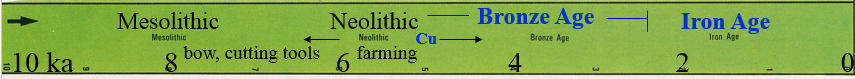 The Greek World
Pericles, Socrates, Sophocles, Euripides, Parthenon
497-185 BC
2500-2200 BP
(transport and trade was by sea)
Prefab temples
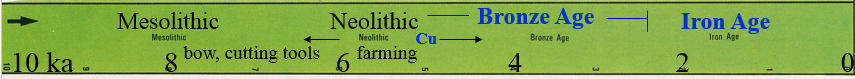 To east lay Persian Empire
Persians (w/ Ionians) miraculously defeated at Marathon (490 BC) and Salamis (480 BC)
Peloponnesian wars between Athens and Sparta weakened Greeks
Defeated by Phillip of Macedon (Persia)– father of Alexander the Great- in 338 BC
550-331 BC
2600-2300 BP
Marathon
Salamis
338 BC
Phillip of Macedon beats Greeks
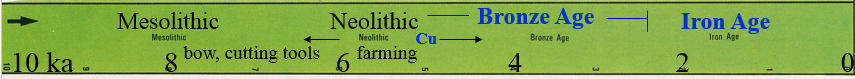 Under “Alexander the Great” Macedonia became world power (Adriatic to India).  Extended Greek influence and prepared way for Roman Empire
323 BC
2323 BP
Empire Boundary
Routes of 
Alexander
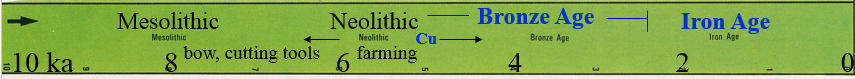 Alexander the Great died at 32 and empire fill apart
but he founded over 70 cities as cultural centers…
Pupil of Aristotle
Wheeled vehicles and plough allowed cultivation of heavier soils, human population increased greatly. Urnfield culture complex benefited from introduction of iron 1000-800 BC
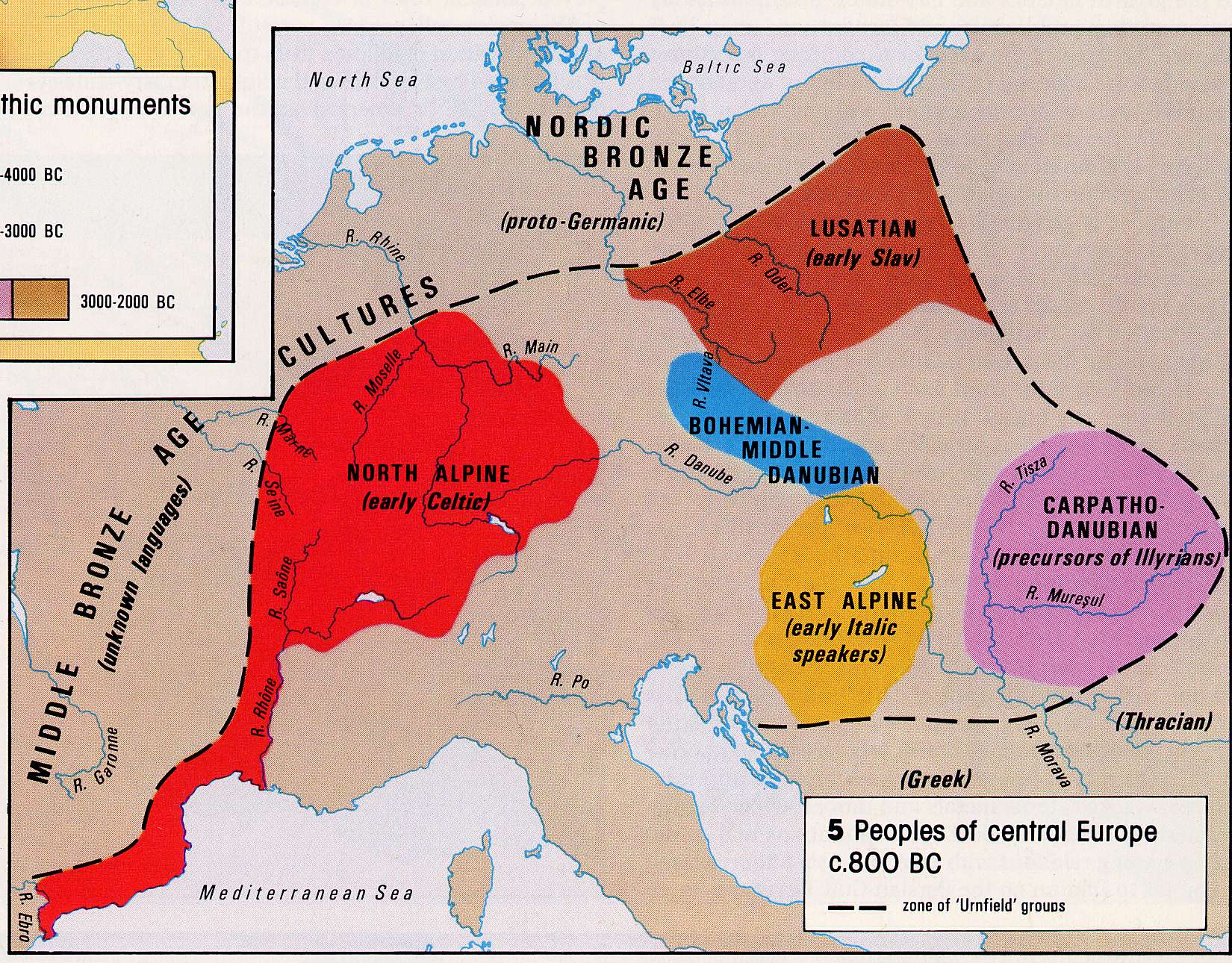 Urnfield Groups
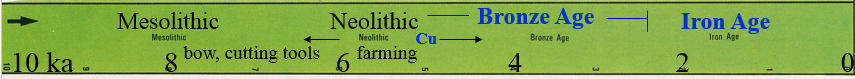 The Celtic Empire (ironworkers/arms)
200 BC
Celts
raids
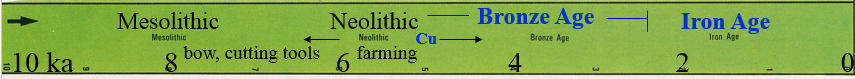 Contact with Mediterranean stimulated Celts, but prepared way for Caesars campaigns
800 years
The Roman Empire (264 BC -565 AD)
2300-1400 BP
…longevity required constant defense, raising of armies, etc.
Byzantium
Division
Roman
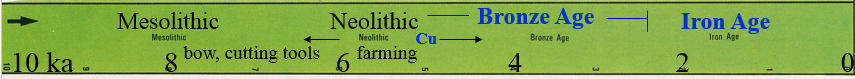 Under barbarian pressure Diocletian divided Empire. Western fell to barbarians, but Byzantium survived another 1000 years.
Trade Routes at 200 AD
1800 BP
Kushan
Chinese
Persian
Indian
Greeks
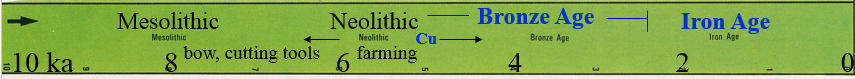 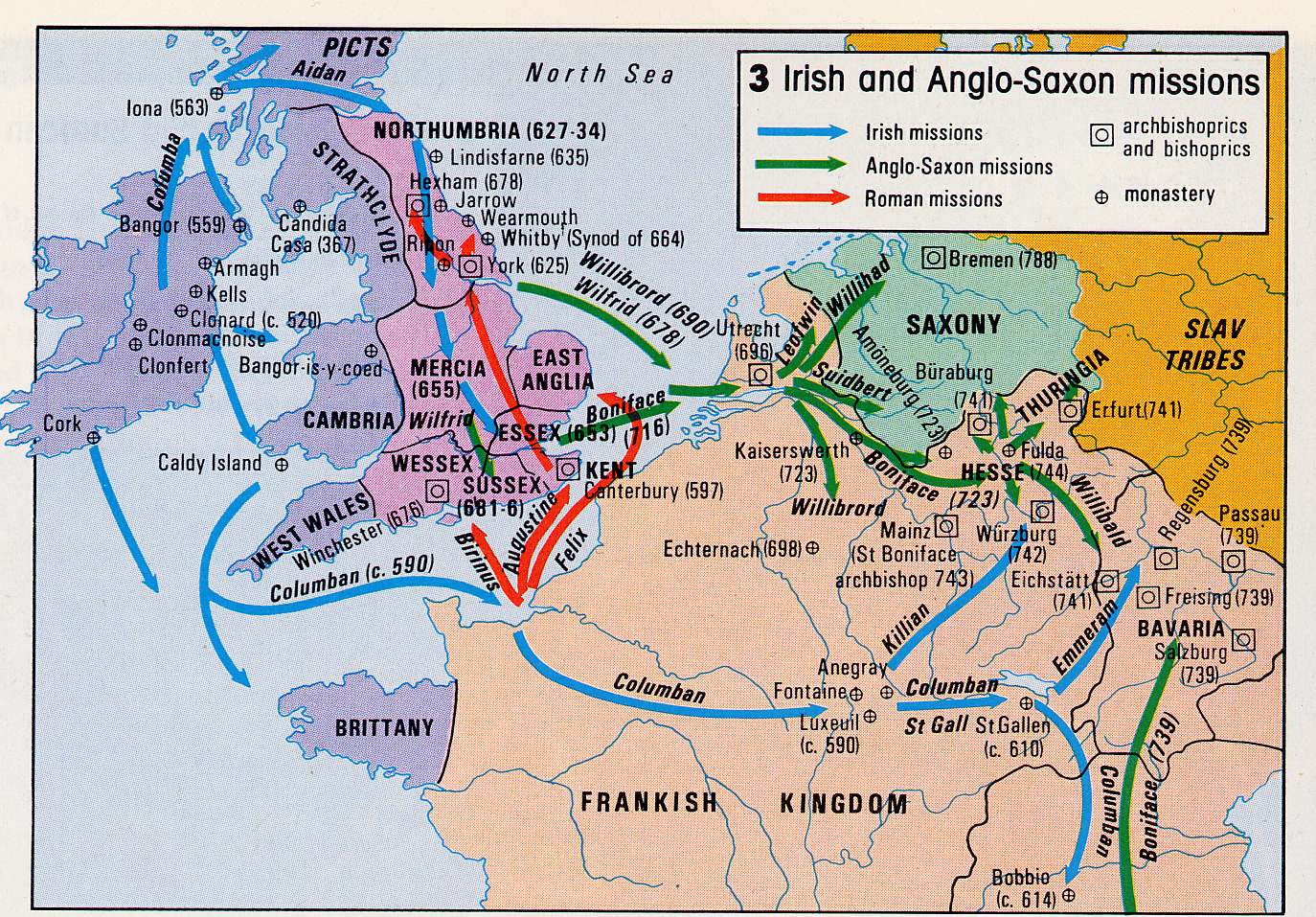 Spread of Christianity
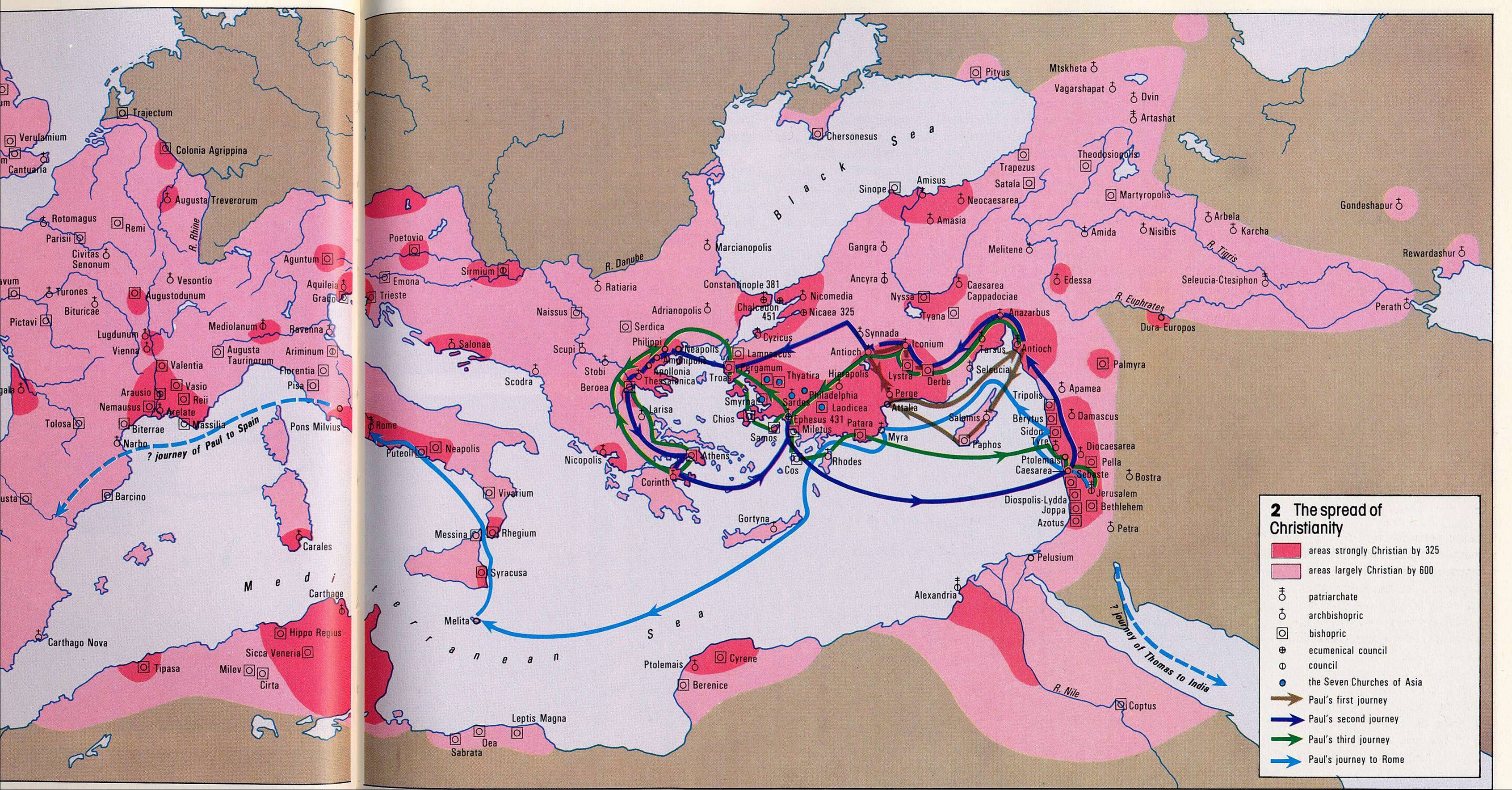 Christian by325 AD
600 AD
Journeys of Paul
45-67 AD
(imprisoned in Judea and Rome)
Confucius
500 BC - 500 AD 
Major Religions founded
St Patrick
b. 390 AD
Paul
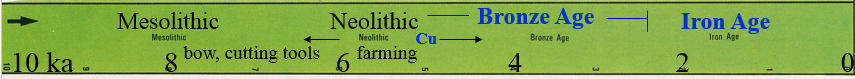 Religion
Missionary drives by Coptic Christians (Egypt), and Nestorians exiled from Persia
~451 to 650 AD
1500-1350 BP
Nestorian
Coptic
Jacobite/Nestorian
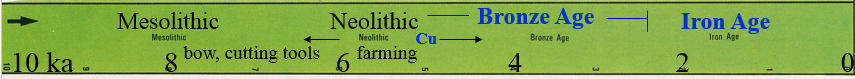 Plagues 430 BC to 542 AD
2400-1500 BP
Trade and missions spread plague…
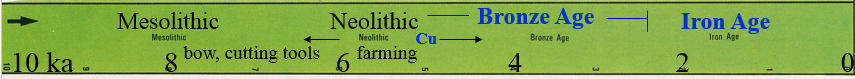 Barbarian invasions and the fall of Rome…
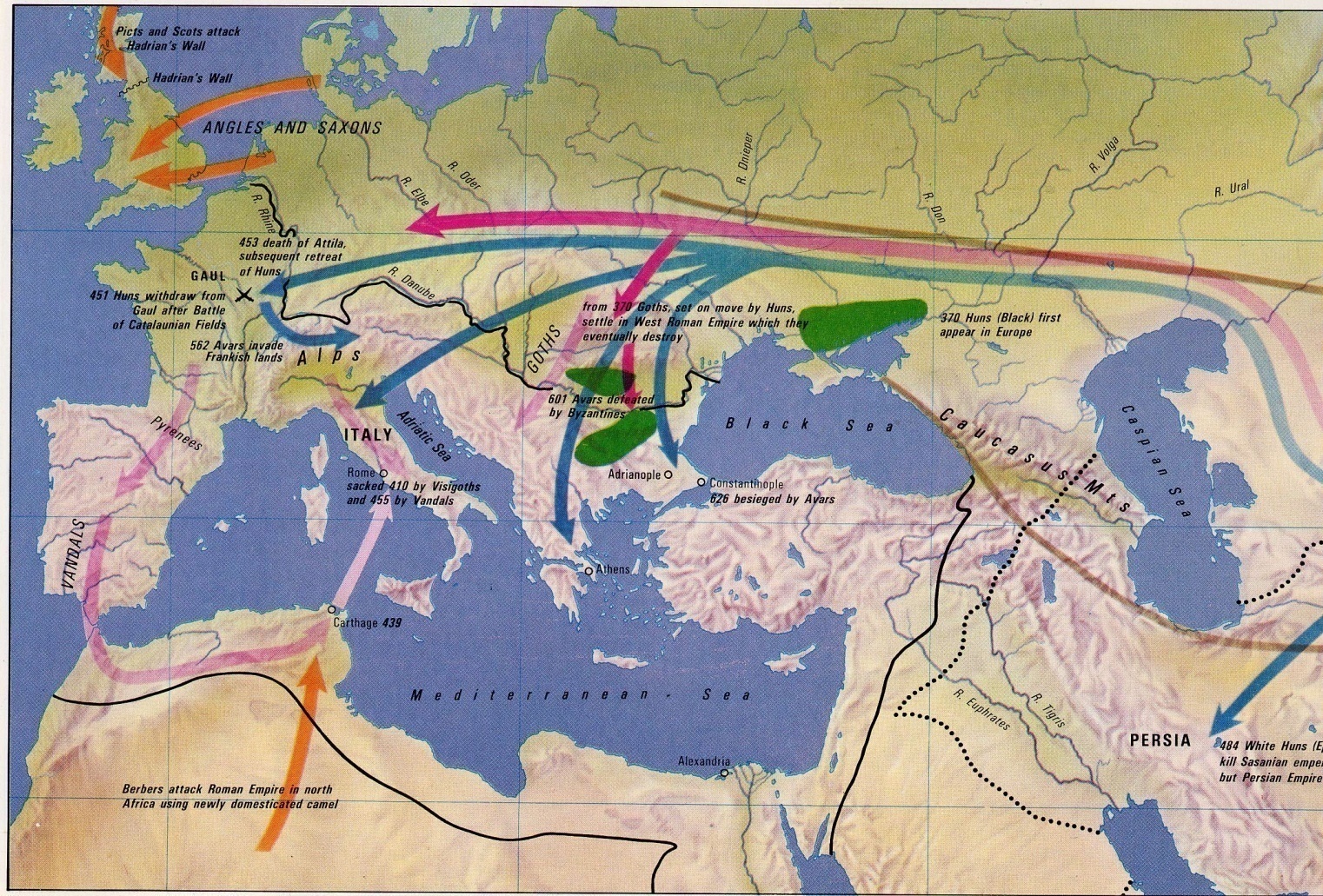 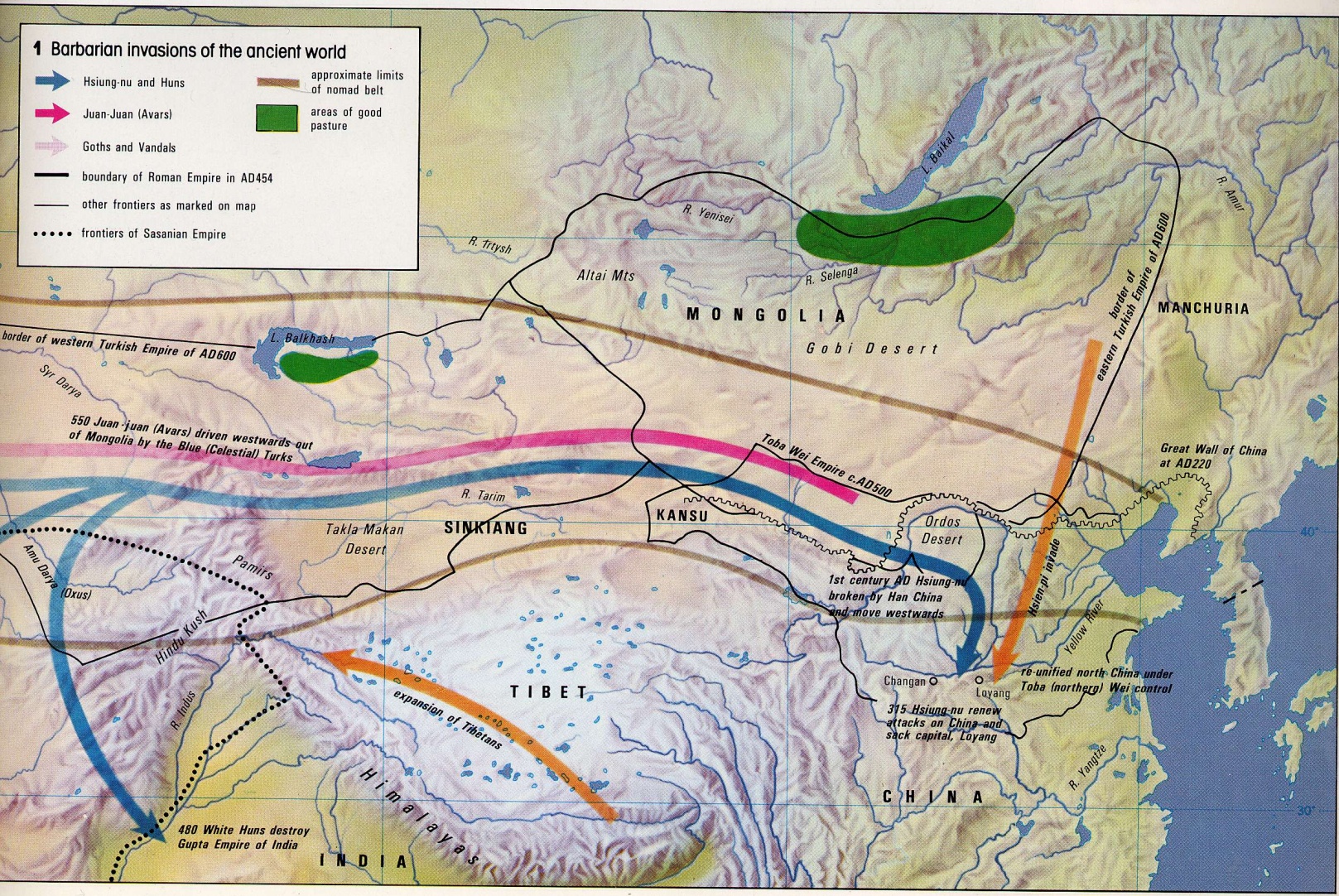 Goths
Huns
Vandals
1590 BP
Huns induce germanic migration.  Vandals and Visigoth sack Rome in 410 AD.
Picts and Scotts breach Hadrians wall.  Angles and Saxons invade England.
Goths settle in Western Roman Empire.
Avars induce Slaves to move into Greece and Balkans
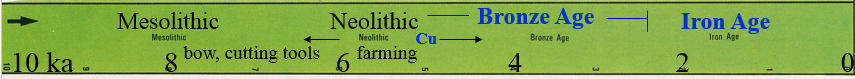 Angles and Saxons
Avars
453 AD Attila dies and Huns retreat (Battle of Catalaunian Fields)
The Islamic World 632-1517
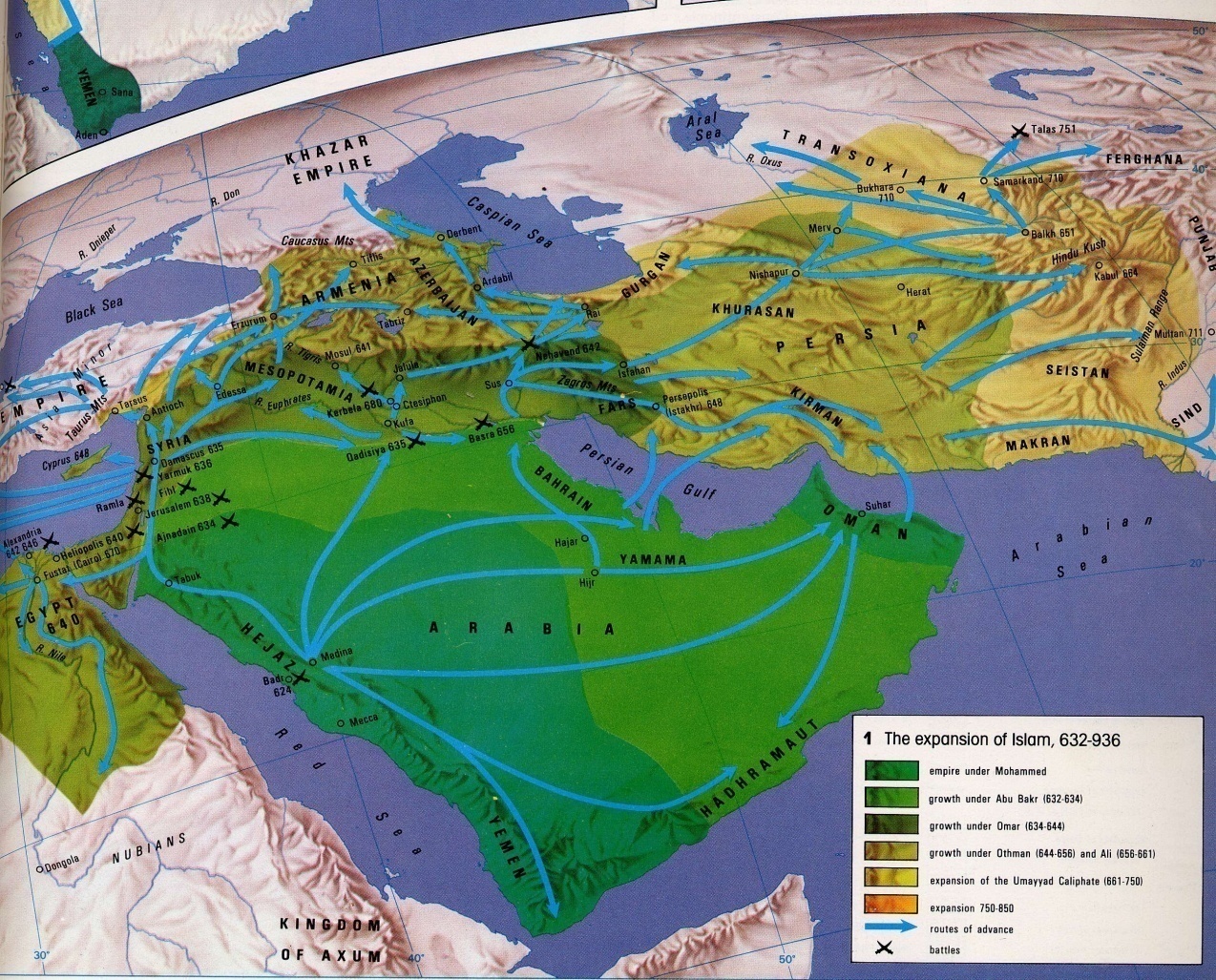 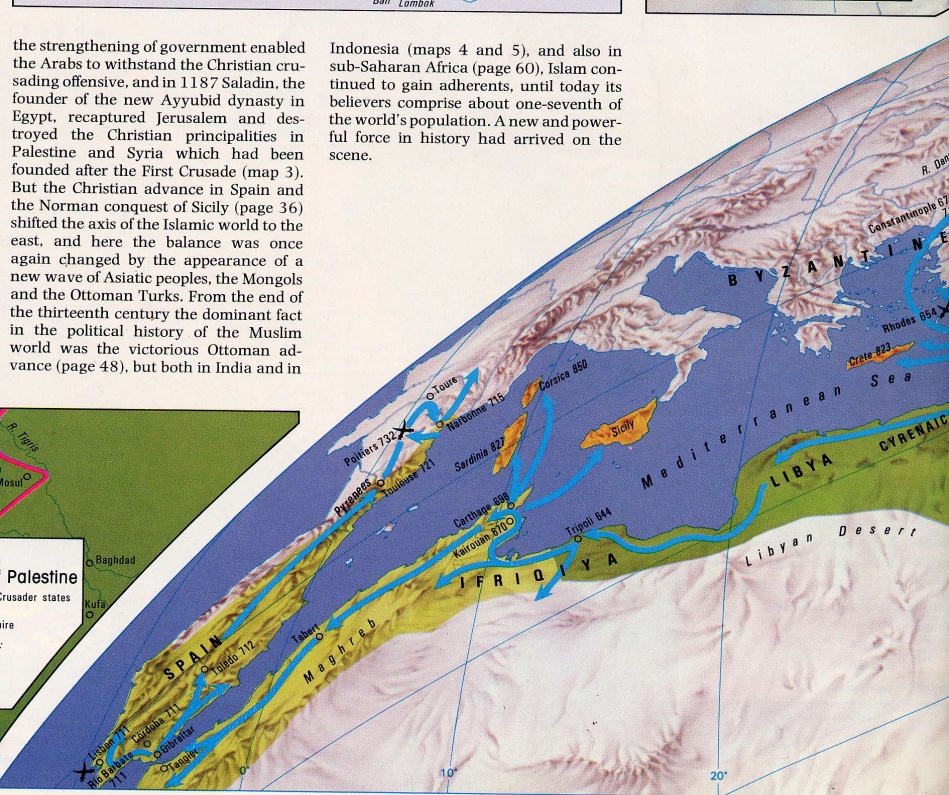 (885 years)
1400-500 BP
“Most important event between 
fall Rome and European Exploration”
Constantinople
Routes of advance
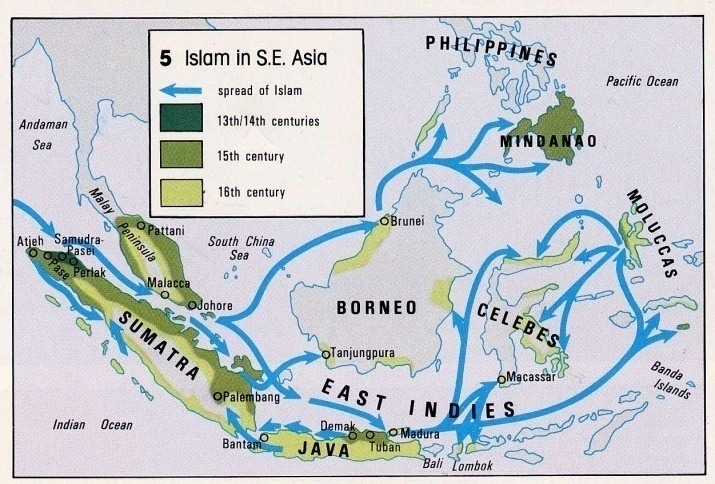 637 AD Byzantines defeated in Palestine
 643 Persia is overrun
 751 Defeat Tangs
 673,717 failed to take Constantinople
 750 less aggressive Abbazid dynasty
 945 shorn of political power decline
13th-16th C
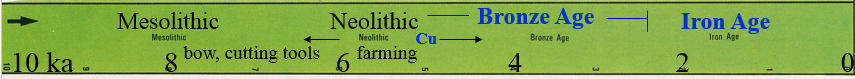 France expands (Charlemagne)
…brief stability
714-814AD
1286-1186 BP
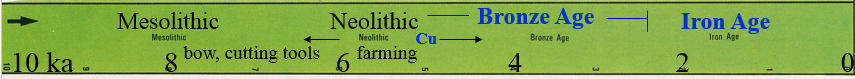 Invasion by Vikings and Muslims
600-950 AD
Y= Christian borders

Magyars from east (r)
Took Hungarian Plain
Attack N Italy, Gm
Sarcens from south (b)
Pillaged Rome 846
Deep into Gaul
Vikings from north (p)
Orkney and Shetland
Ireland (841 Dublin)
911 France gave Normandy


950AD: Mediterranean Muslim Lake
but then Arab unity dissolved
Viking Invasions/raids
Christian
Magyar Invasion
Muslim-Christian Divide
200 yrs Arab rule
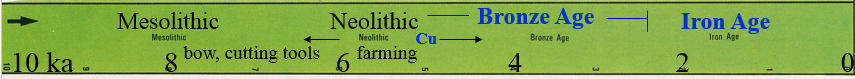 Saracens sack Rome in 846
Byzantium (E. Roman Empire) calls for help…
Constantinople
Mazikert 1071 AD
929 BP
Lure of Egypt and Asia, and losses to German tribes
 628 Persian threat met at Nineveh
 Constantinople held 674, 717 using peasant militia “themes”
 976 drove Arabs back to Jurusalem
 1071 Seljuk turks beat Byzantines at Manzikert
 Byzantium calls on west for help… big mistake
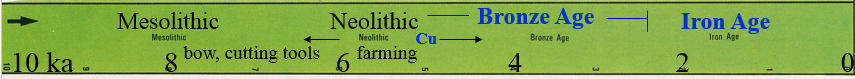 Reconquest by Italian fleets of Genoa and Pisa
Genoa attacked N. Africa
Venice cleared Adriatic
First Crusade 1096-1099
Started re-conquest of Spain, halted, continued in 1200s
Royal authority decreased…feudalism bloomed
Norman Conquest of England (1066) – spread democracy
950-1149 AD
1050-851 BP
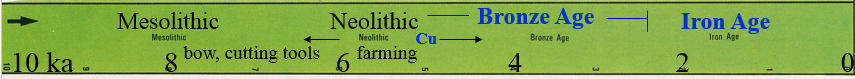 Christianization of Europe
~1000 to 1200 AD
1000-800 BP
Brown = routes of missionaries
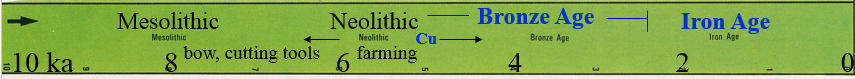 Expulsion of Jews
AskenaziPoland and Lithuania (the Pale)
migrations
1290
Sephardic
1497
1492
expulsions
Crusades induced intolerance.  3rd and 4th Lateran Councils (1179, 1215) passed discriminatory legislation… expulsions.
821,785 BP
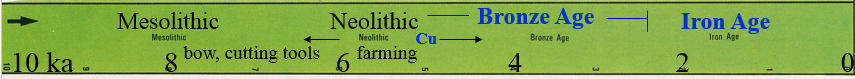 Mongol Invasion of Genghis Kahn and Sons..
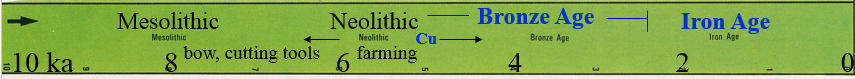 1211-1234 overran Ch’in empire N China
 1280-1376 defeat Sung army, attack Java and Japan
 1220 defeat Muslims at Khwarizm 
 Genghis died 1227, divided empire and sons carried on.
 1237-8 overran Russia, 1240 sacked Kiev
 1241 destroyed German-Polish army at Legnica
 1258 sacked Baghdad (Abbasid capital)
 1260 Muslim victory at Ain Jalut stopped Mongols
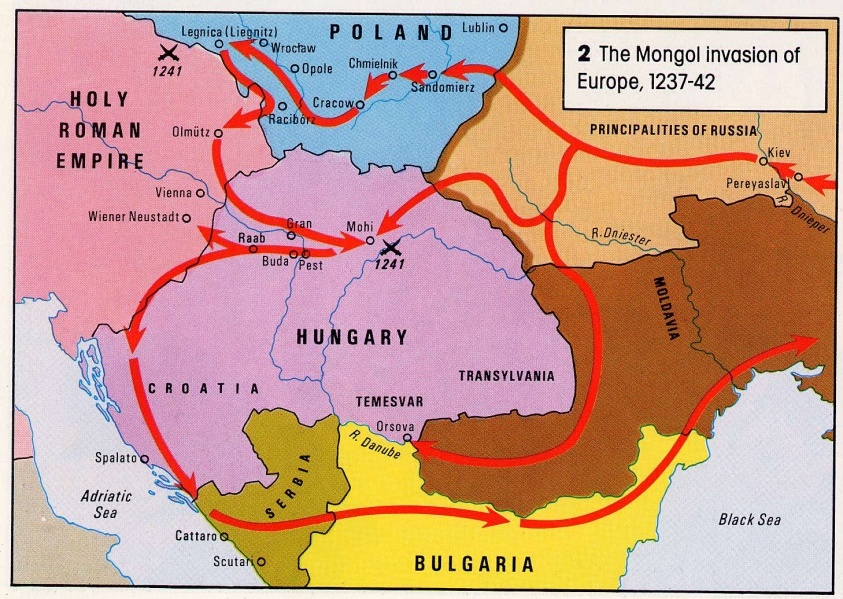 789-740 BP
Russia Mongol tributary 
for 200 yrs
 Tamerlane (1336-1405) last great Mongol conqueror died attacking China
 1696 Mongolia under China
    304 BP
 Sacking of Kiev moved Russian capital to Moscow.  Russia is spiritual descendent of Byzantine Empire
595 BP
Marco Polo (left Venice at 15 yrs), 10 years in court of Kublai Khan, learned Mongolian; Khan empire made travel safe.
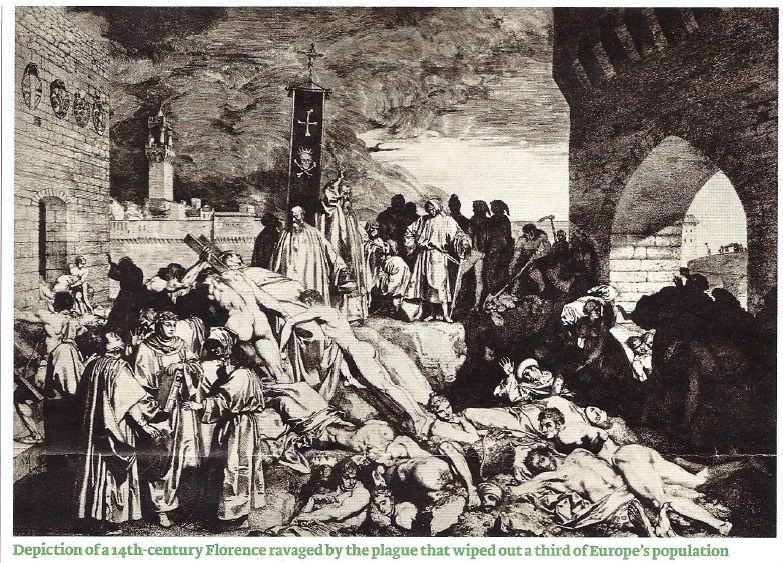 The Black Death
1346-1353 AD
647-654 BP
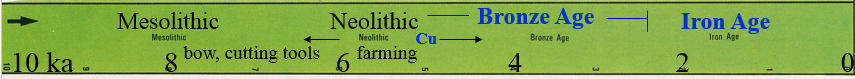 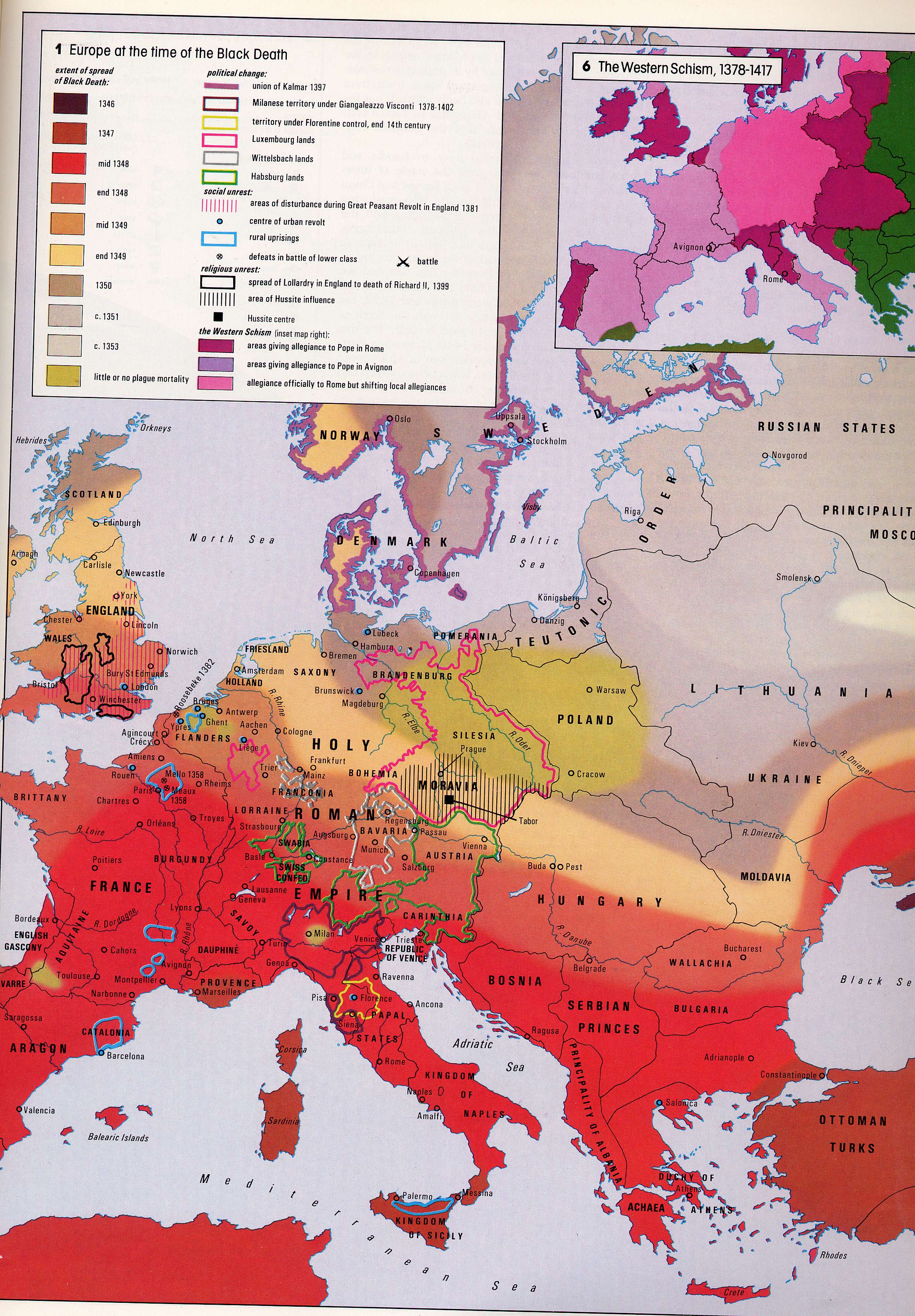 Rome
Avignon
shifting
Urban
revolt
Peasant 
revolt
1353
none
Two Popes
1350
1349
Black Death1346-1353
1348
647-654 BP
Little ice age
Great famine 1315-1317
weakened
Rural uprisings
1347
30% of Europe died
1348
Muslim Expansion…but landlocked
revitalized by Sulfi Mysticism and infusion of  central Asian Turks
 from 1354 (646 BP) Christian west  was on defense
 1453 Constantinople fell and Black Sea became Ottoman lake
 Three Muslim Powers:  Ottoman (Sunni), Persia (Shia- Ismail Savafi), Mughal Empires
 Ottomans defeat Ismail in Tabriz 1516, overrun Hungary 1526, besiege Vienna 1529
Persian
Ottoman
Mughal
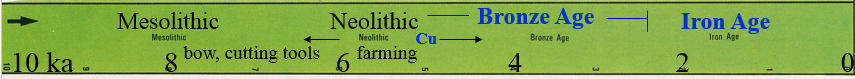 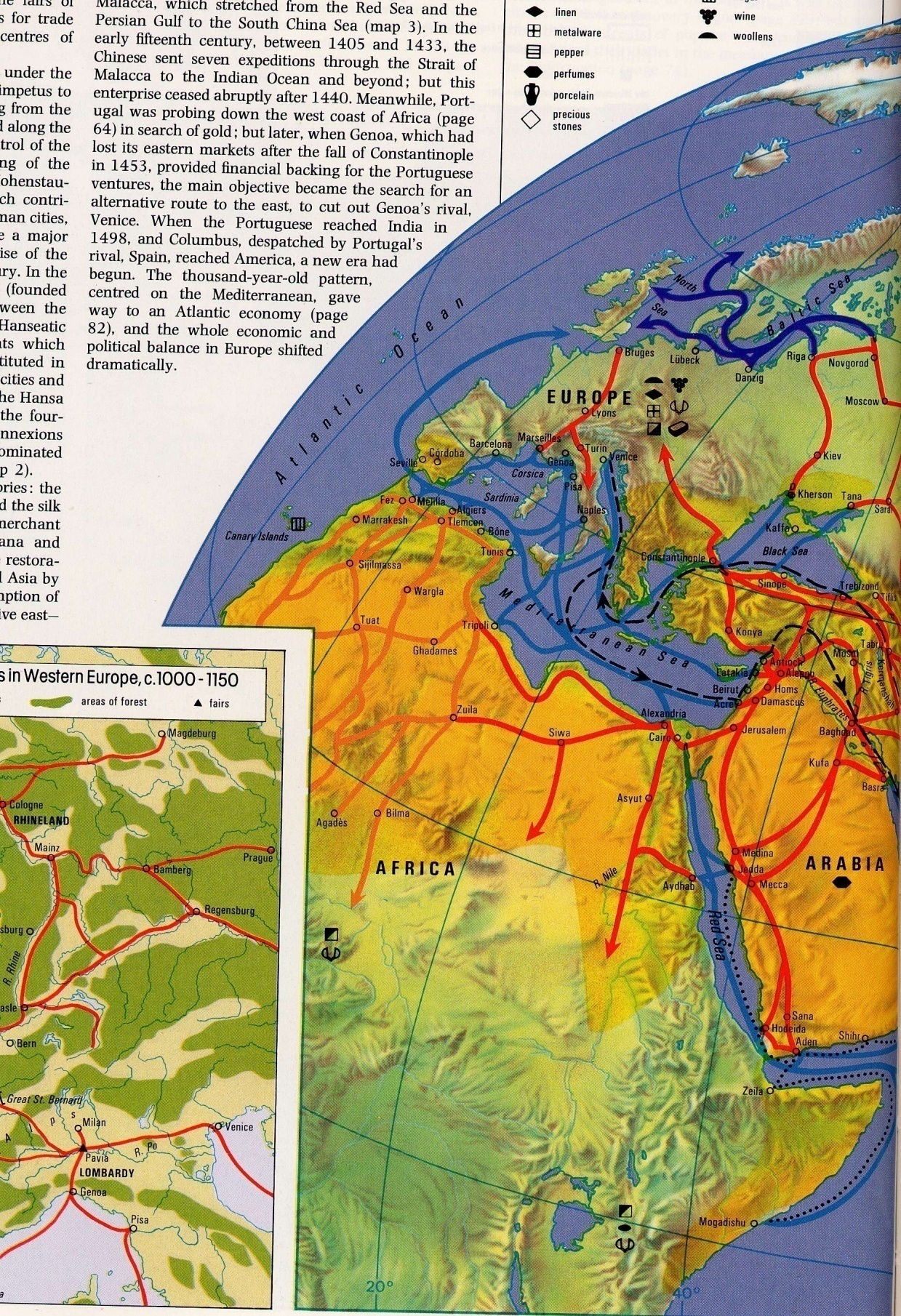 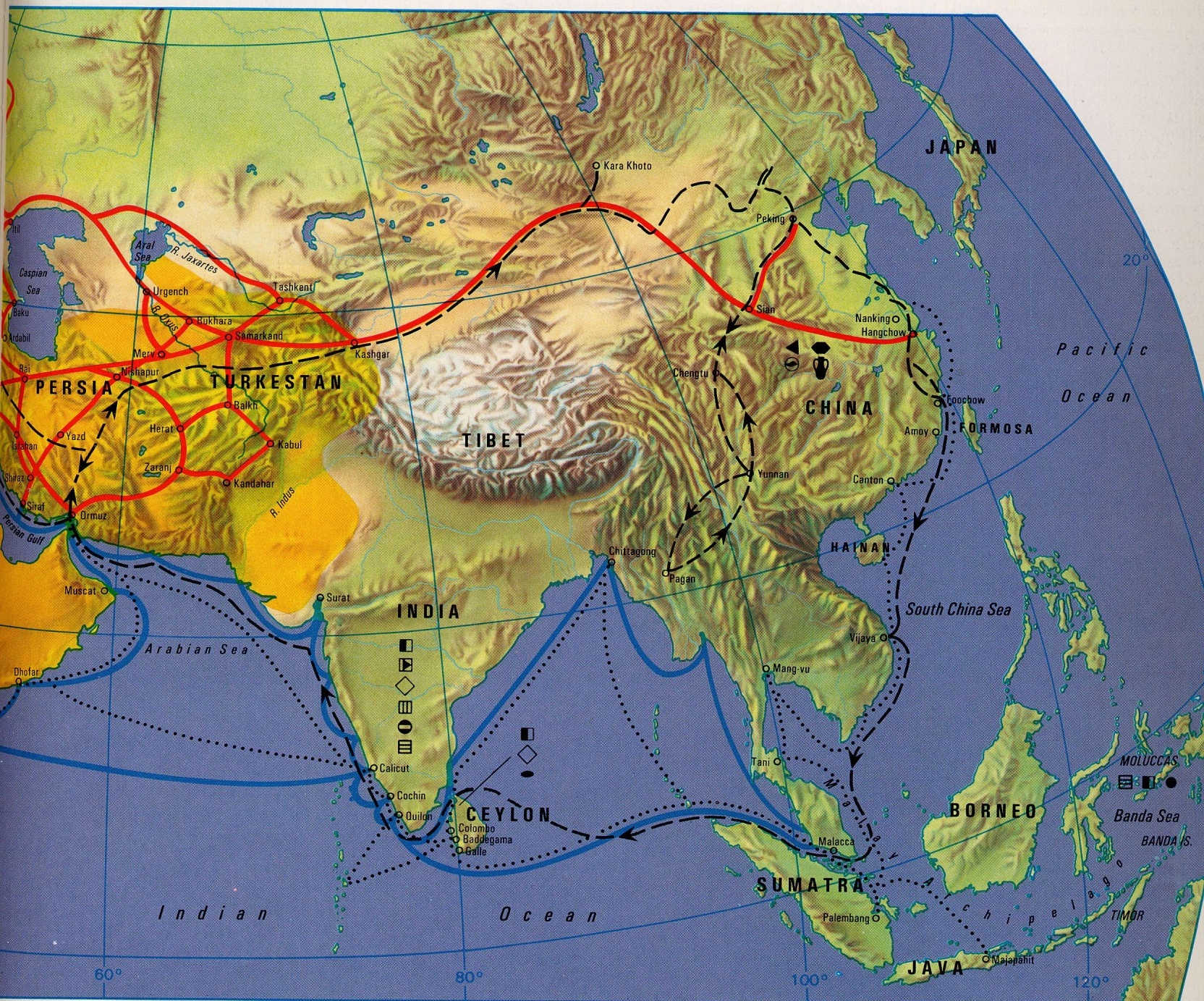 Medieval trade routes blocked
… big mistake
~1000-1500 AD
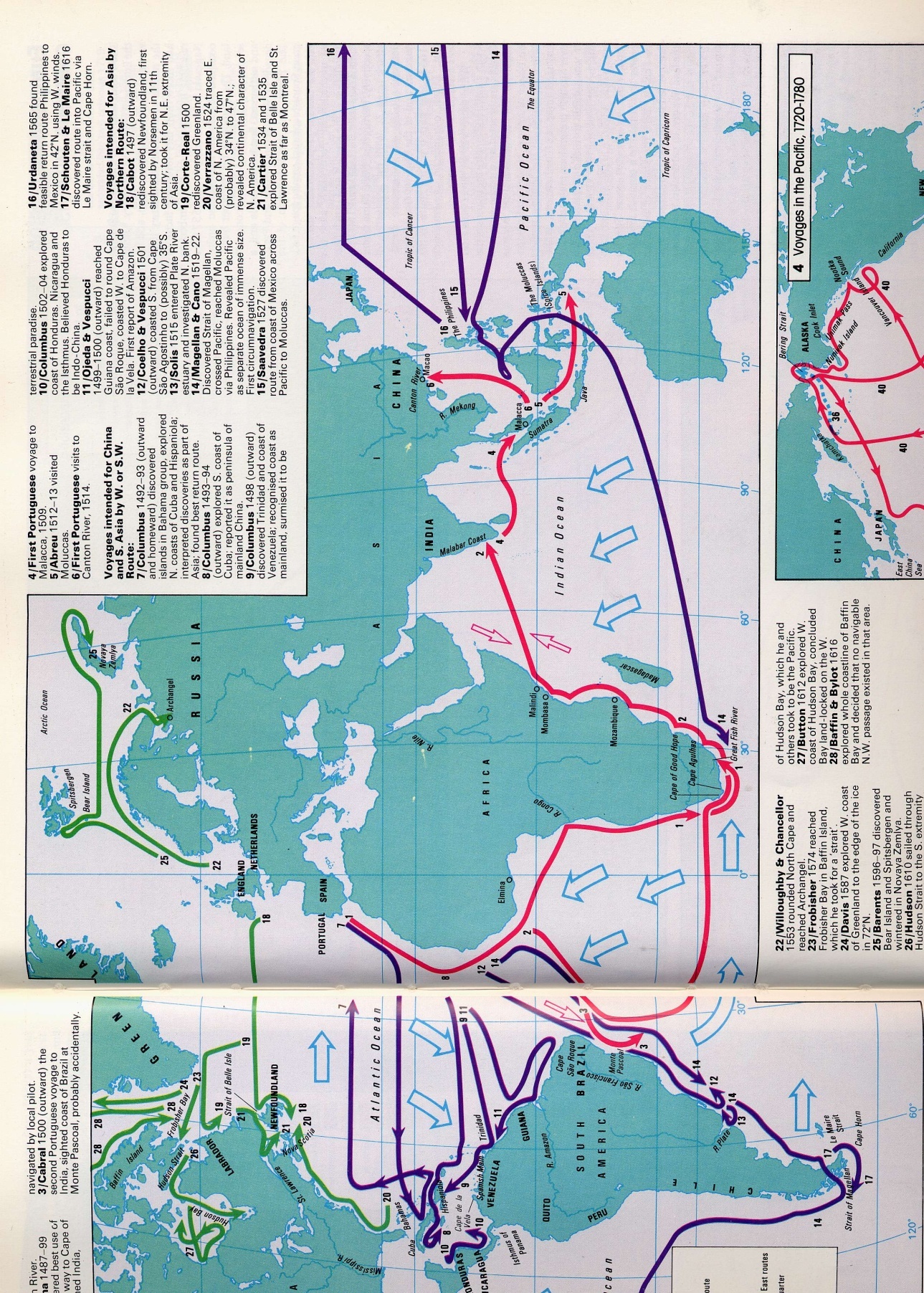 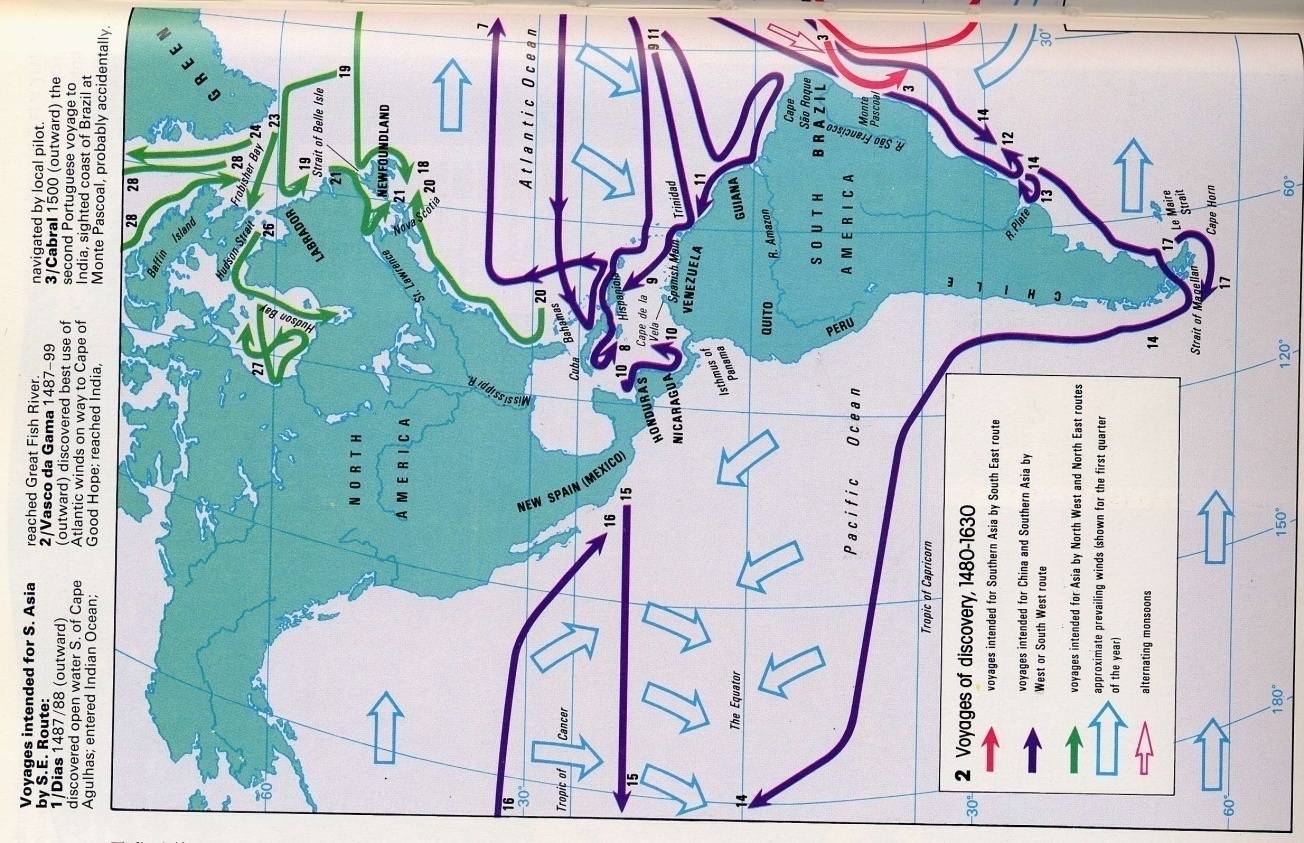 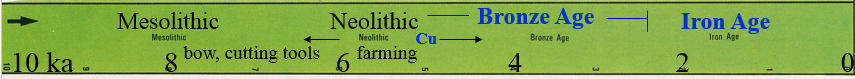 Europeans Explore for Safer Routes…
1497
1492
1527
1487-99
1519-22
1519-22
…but Chinese were first
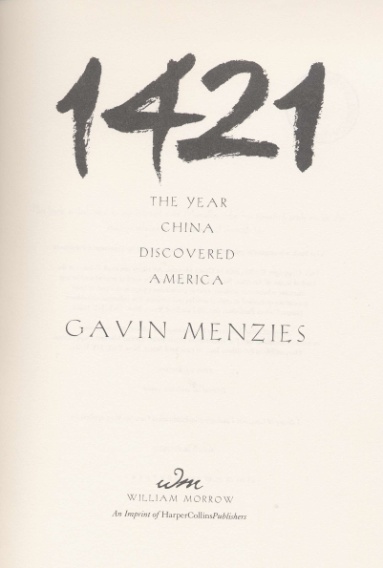 Chinese Exploration
579 bp
Explored and mapped the entire world
…but then became isolationist under mandarin control
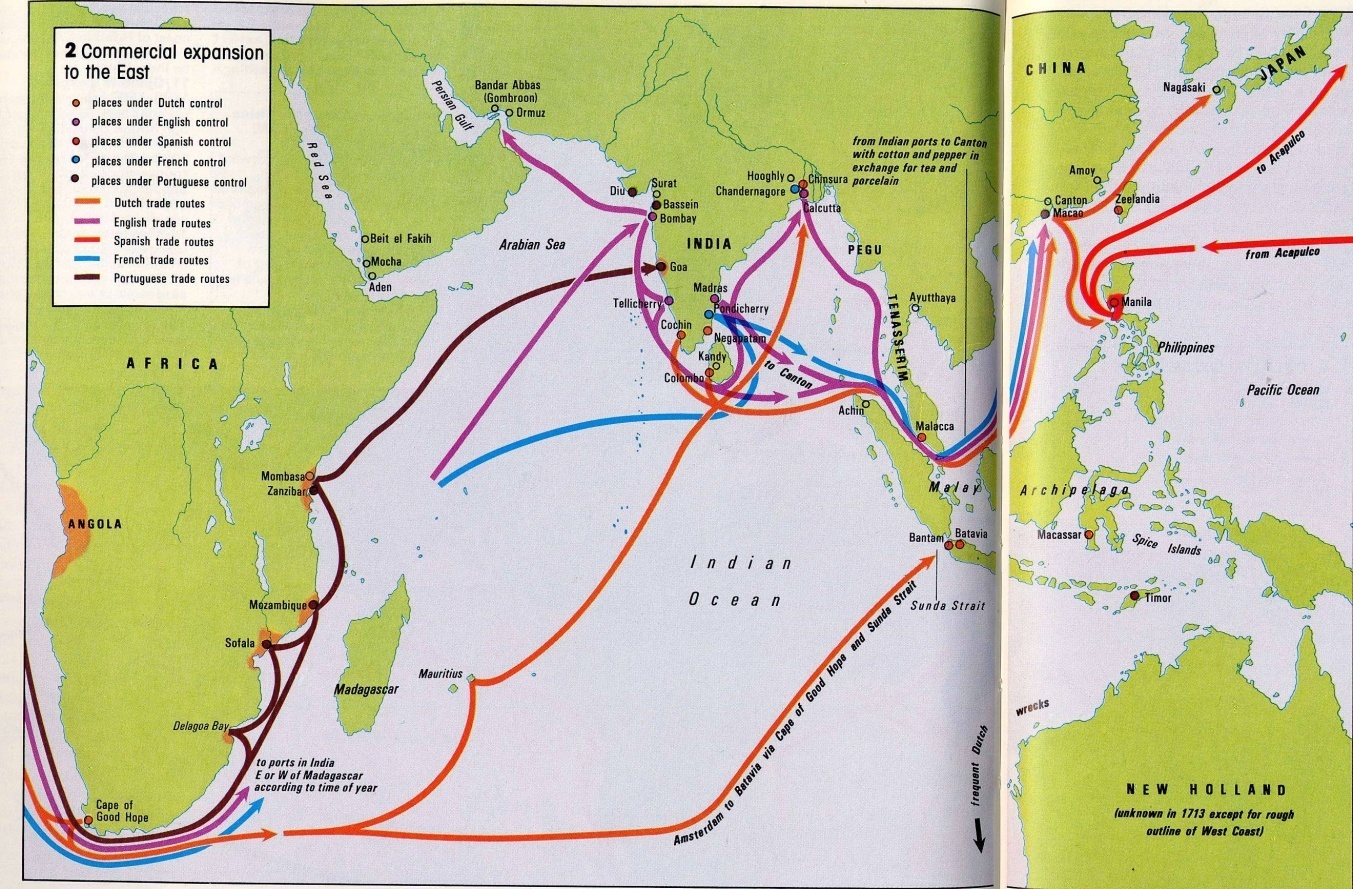 Trade
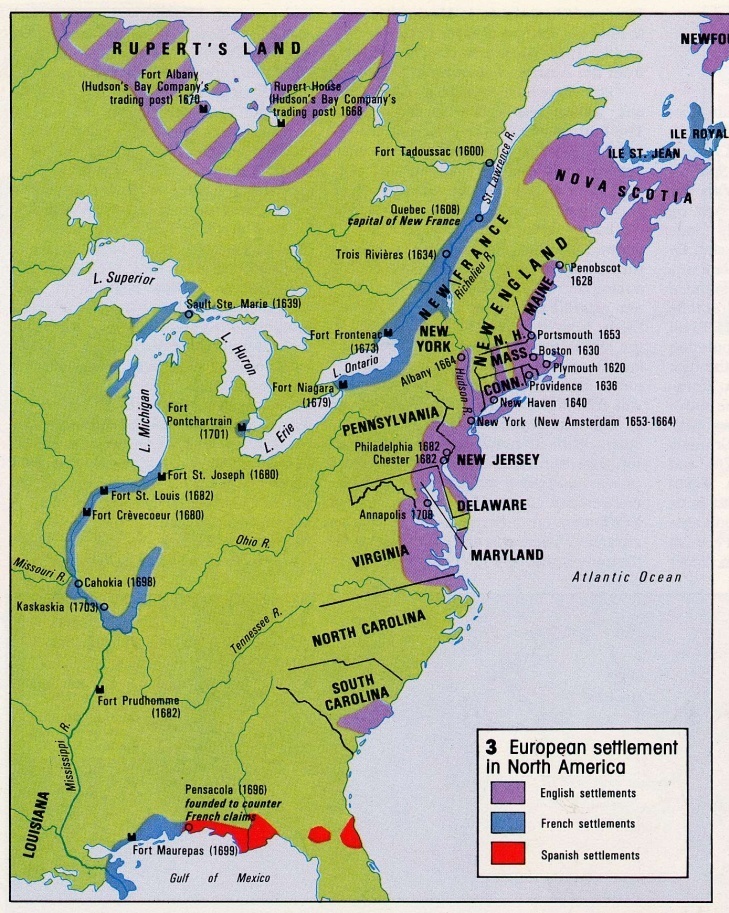 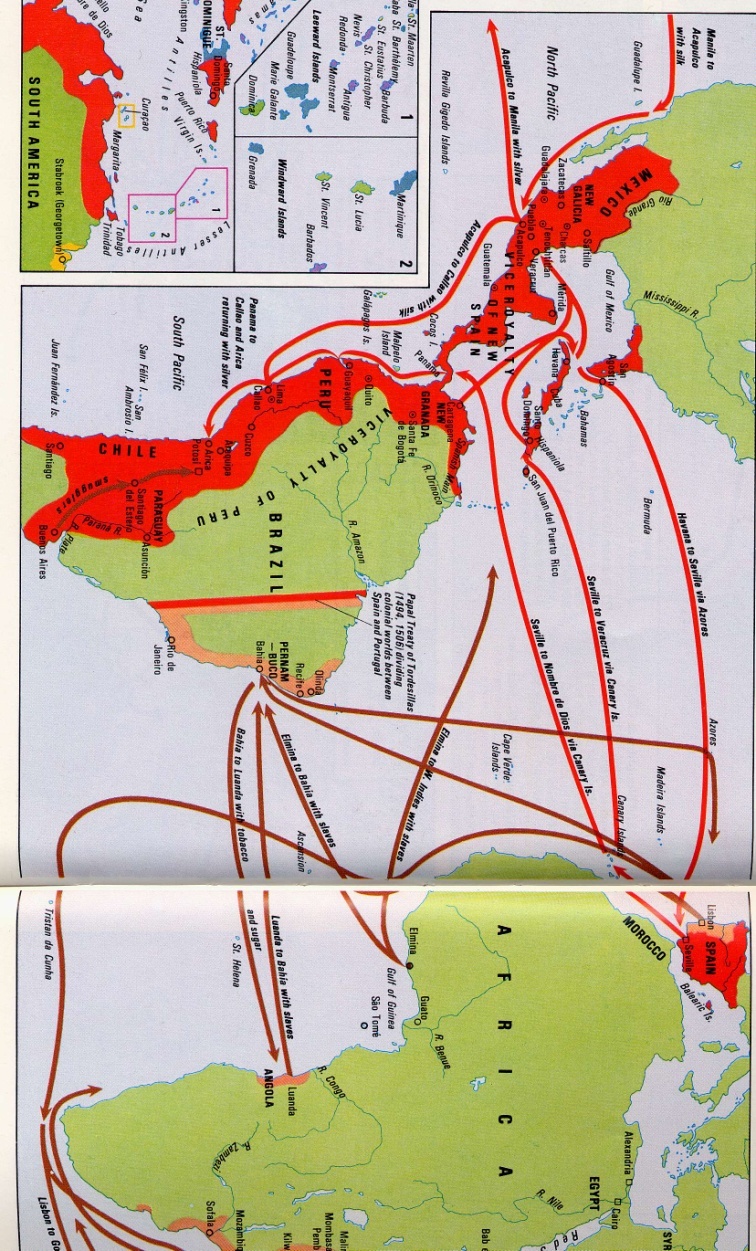 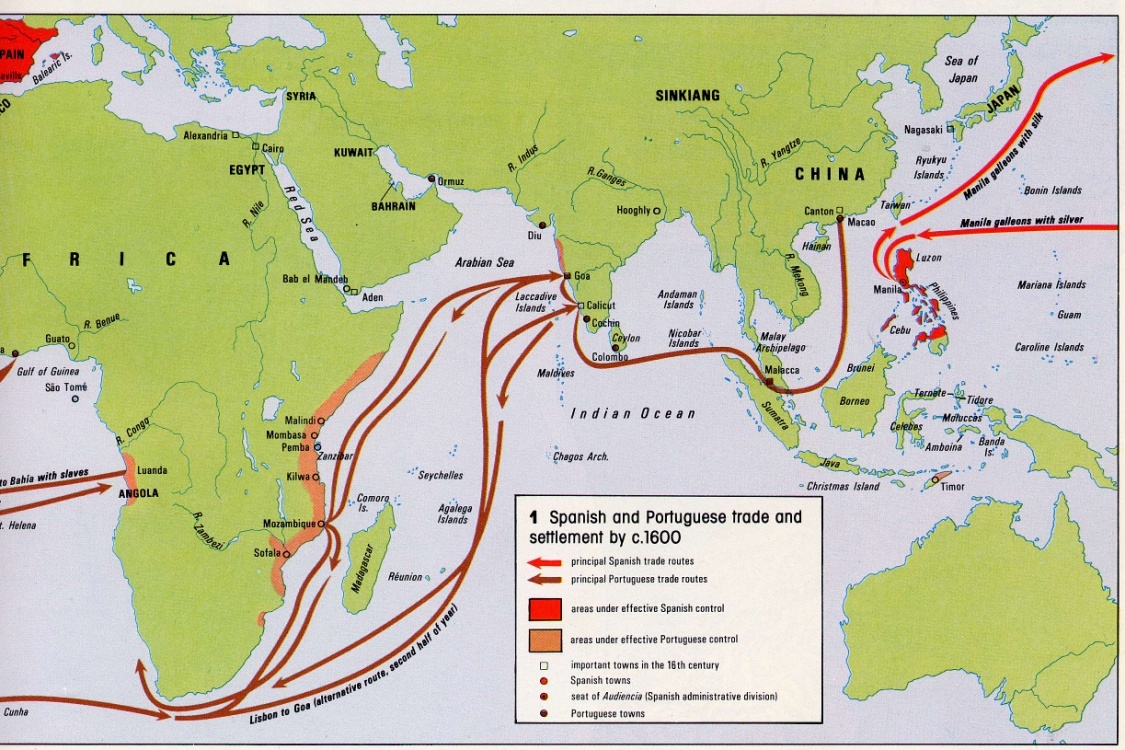 Colonies
Gold
Exchange
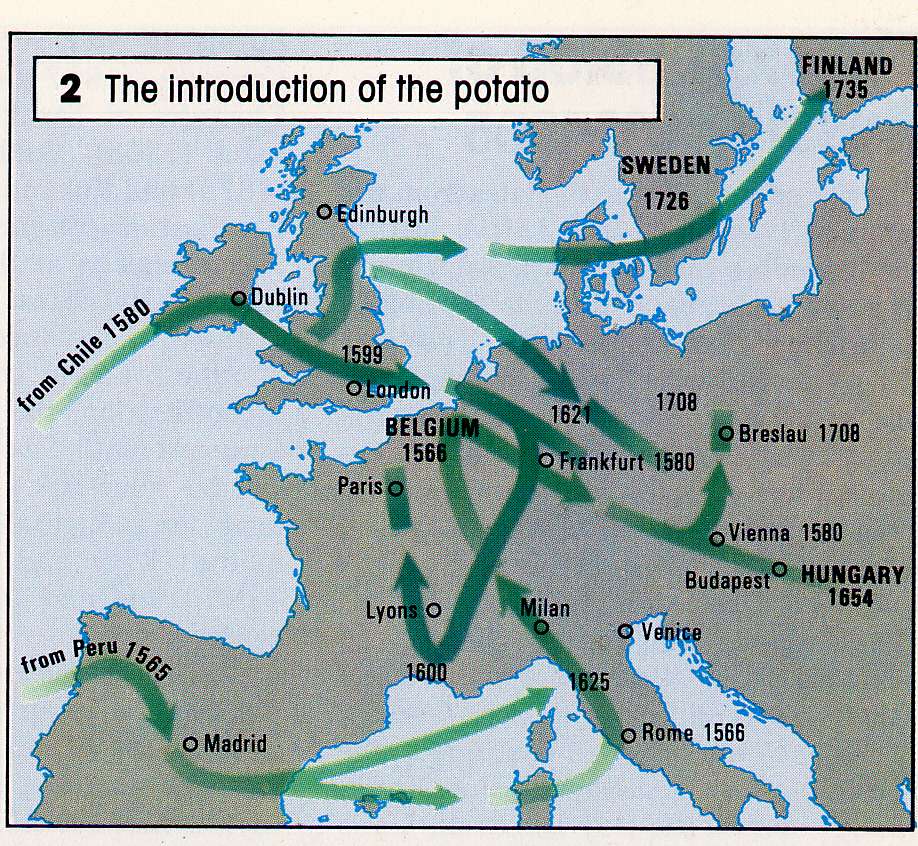 Potato fed Europe’s growing population
Serious global trade begins…
1775 AD
225 bp
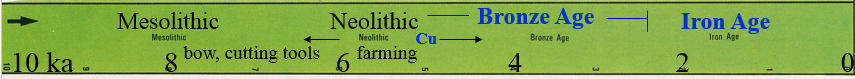 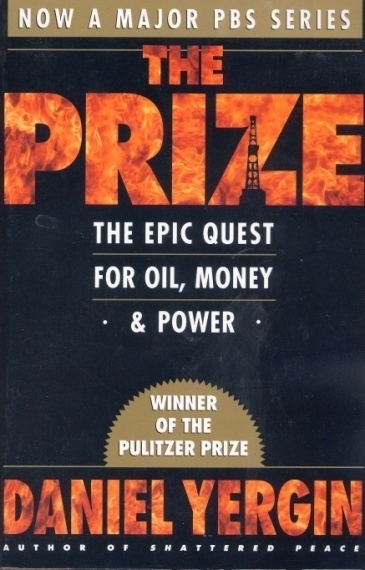 Drake well 1859
145 bp
Oil
The ultimate example (so far)
Scale, importance
Energy is food for civilizations

Will discuss in Lecture 16
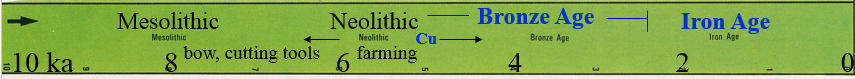 Yrs Before 2000 AD

8000

7000

6000

5000

4000

3000

2000

1000

0
The accelerating sweep of history
Oman
Cu
Egypt
Mesopotamia
Crete
Fe
Persia
Greece
Alexander the Great
Celts
Plagues
Romans
Trade
Barbarian Invasions
Charlemagne
Vikings
Islam
Crusades
Christianity
Bizantium calls for help
Mongols
Black Death
Muslim 
Expansn.
Explor./coloniz.
Oil
Generalizations
Increasing size of collaborating units
Family clusters→tribes→proto-cities→city-states→empires (Egypt, Macedonia) →religious groups 
Trade, increasingly long-distance
Competition/conflict (between ever-larger groups)
Accelerating Technological change
Agriculture, animal husbandry, metals, tools, ships, knowledge
Most dynamic most successful
Biological Perspective
Trends
↑ power (metabolism, communality, rate of energy consumption)
↑ dominants 
↑ productivity
↑ complexity
Predators (producers and traders) drive change
Performance more important than efficiency (mammals vs reptiles; brain=25% energy)
Size an advantage 
Continental species out-compete island species
Groups of individuals beat individuals (packs, ants)
Tribes → nationalities → religious groups
Storage an advantage
banking, world trade in food
Growth enables adaptation
Increases range of choices   
Avoids zero-sum-game dilemma
Successful survive and control future
Success determines what works
What works is show by biological (and economic) trends
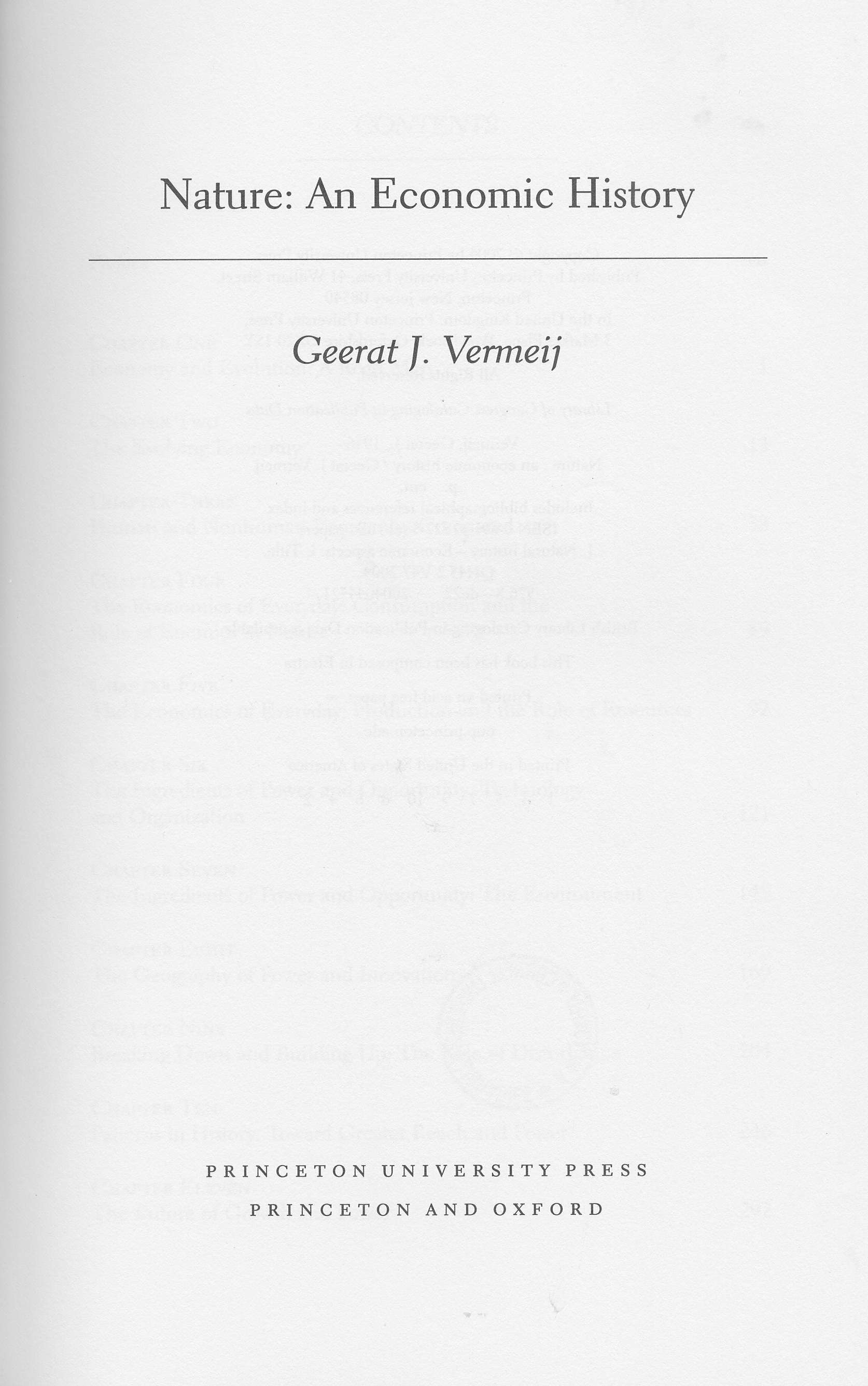 References
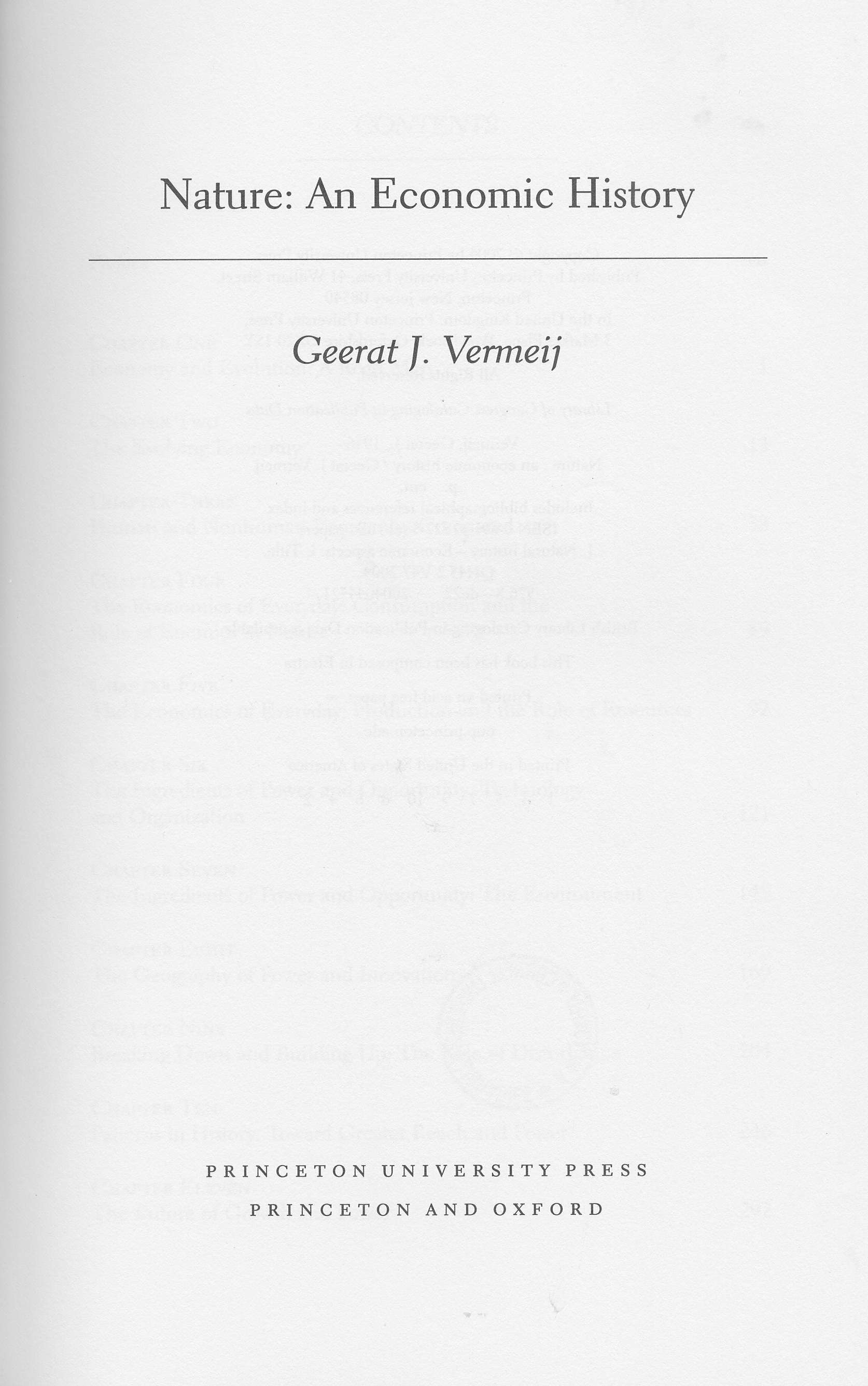 Barraclough, Geoffrey, 1982, The times concise history of world history, ed. Hammond, Inc., Maplewood, New Jersey,184p.
Vermeij, Geerat, 2004, Nature: an Economic History, Princeton Univ. Press, Princeton and Oxford, 445 p.
Yergin, Daniel, 1991, The Prize, Free Press, New York, 881 p.
Menzies, Gavin, 2002, 1421 The Year China Discovered America, William Morrow, New York, 552 p.
Tim Harford, 2011, Why success always starts with failure: Adapt, Farrar, Straus and Giroux, New York, 309p.
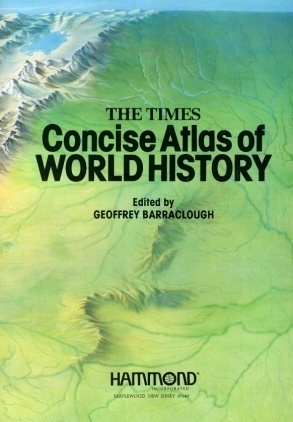 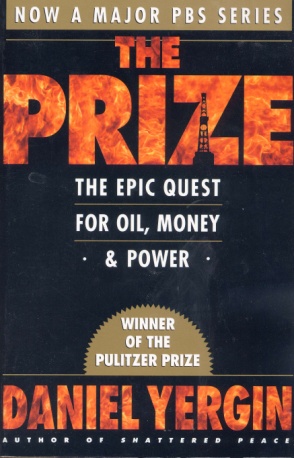 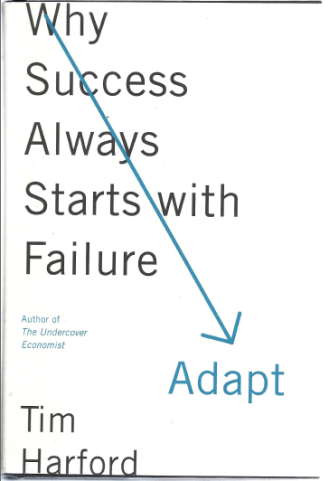 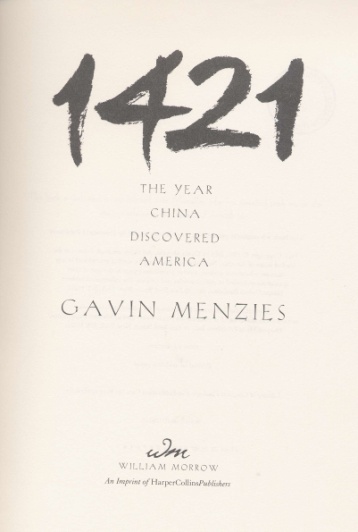